OJ-OOAD-UML: Object-Oriented Analysisand Design Using UML
Your Instructor
LENG Chee Kong
ckleng1964@gmail.com
019-2133329
Class Schedule
Duration: 4~5 Days
Class Hours: 9:00am ~ 5:00pm
Lunch Break: 
Monday-Thursday: 12:30pm ~ 1:30pm
Friday: 12:30pm ~ 2:30pm
Short Breaks:
10:30am ~ 10:45am
3:30pm~3:45pm
Course Supporting Site
https://SECourses.AzureWebsites.net/UML
A bit of History
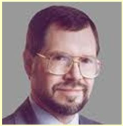 1990: James Rumbaugh  OOMD

1992: Ivar Jacobson  Objectory

1993: Grady Booch  OOAD and Diagrams

1995: Rational Software unites all three (“the three amigos”)
	   Others continue contribute to UML. Such as
               Bertrand Meyer  Design by Contract
2003: IBM buy Rational
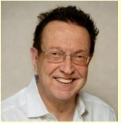 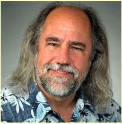 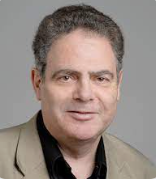